Традиционный мансийский.танец «Куренька».
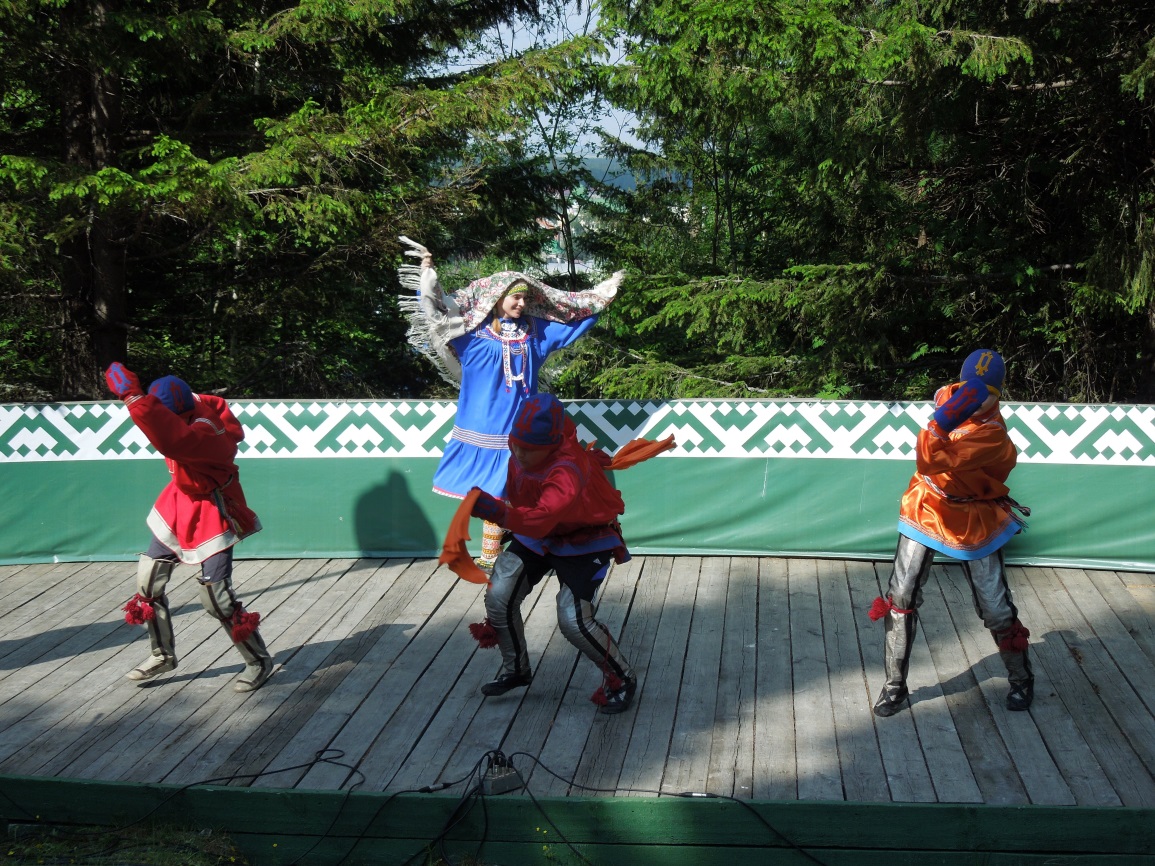 Наиболее распространённым современный                   период является общий                     танец «Куренька».
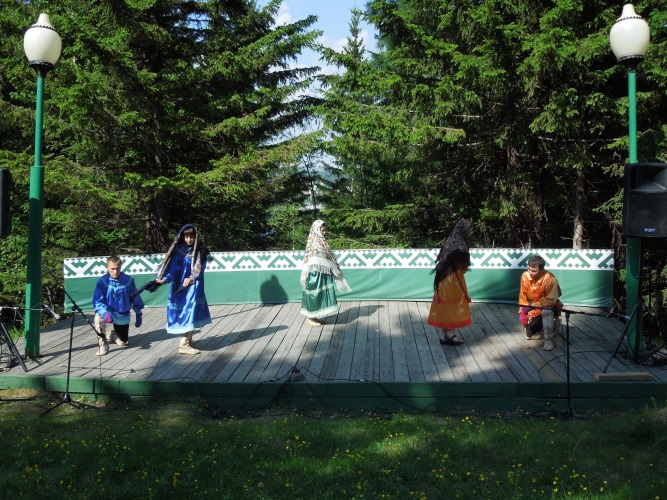 Чем же женский танец отличается от мужского. Если в женском танце движения плавные, то в мужском они более чёткие, ритмичные и более резкие
И главное отличие хантыйских и мансийских танцев от танцев других северных народов в том, что мужчины и женщины всегда танцуют по отдельности. У них нет общего танца, каждый выполняет свои движения, женщины и мужчины в танце рассказывают каждый о своём
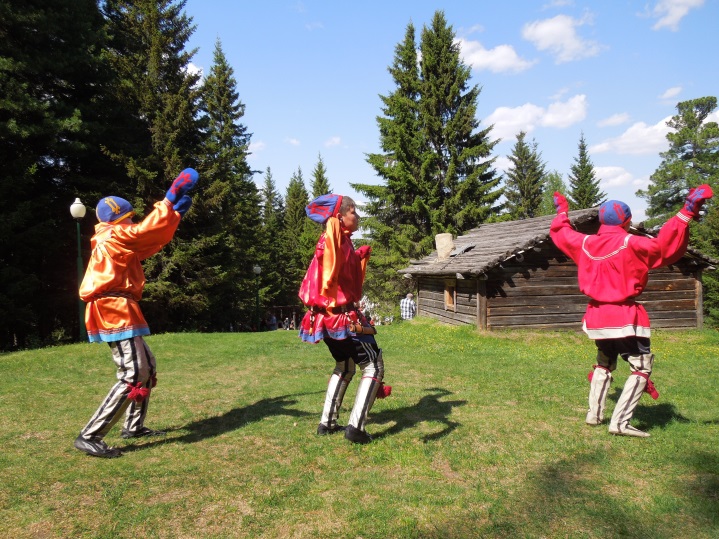 Танец «Куренька»
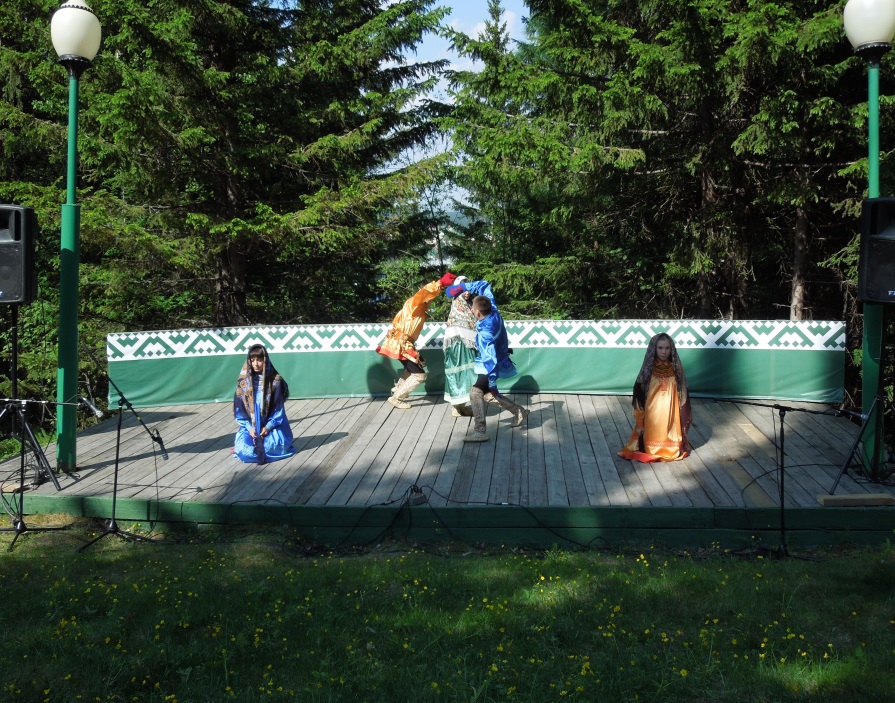 Его называют жемчужиной в традиционной хореографии народов ханты и манси. Исполняют его как сольно, так и коллективно
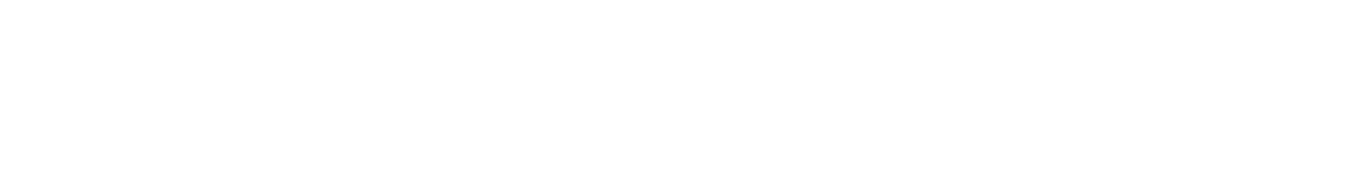 Куренька – личный танец, в котором 3-4 движения, каждая исполнительница, исполнитель выполняет их в своей манере, в зависимости от природных данных
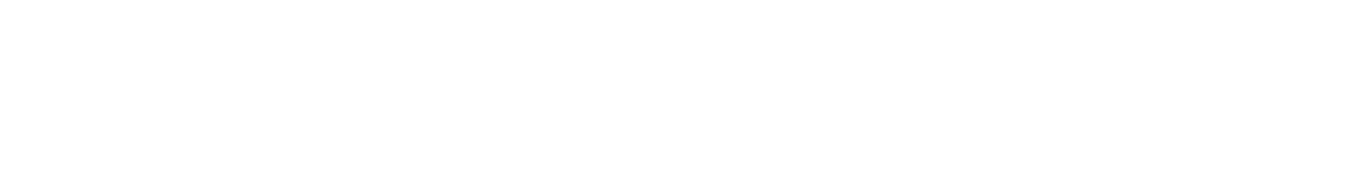 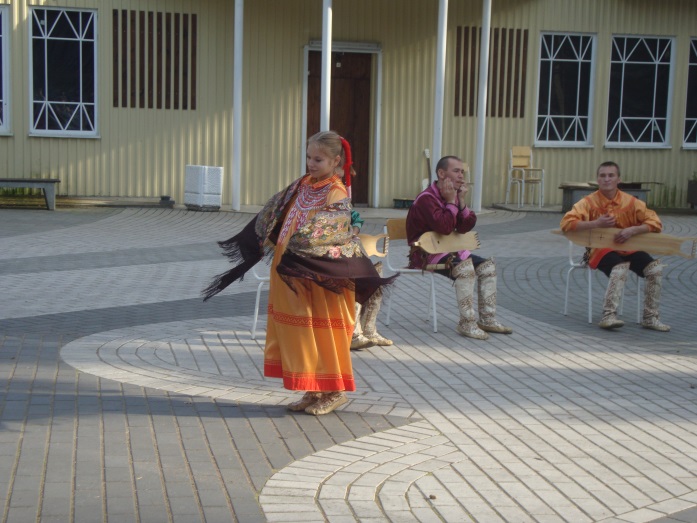 Предназначение танца
Танец - это искусство, и его стиль несет в себе культуру многие столетия. 
Помимо великолепных движений, у каждого танца есть своя история, легенда, песня, музыка и наряд- все, что формирует его эстетику.
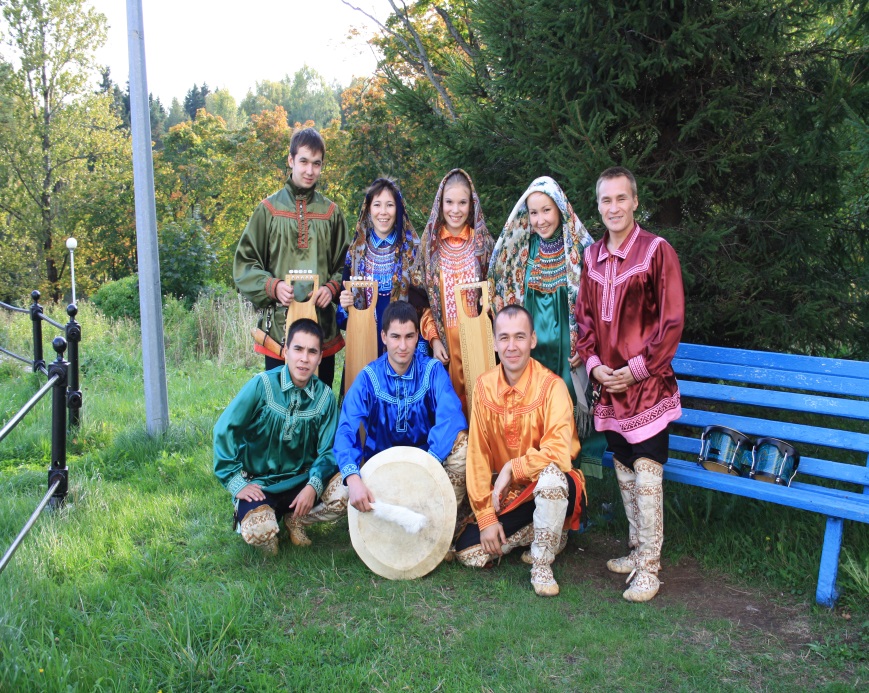 Стихотворение Куренька
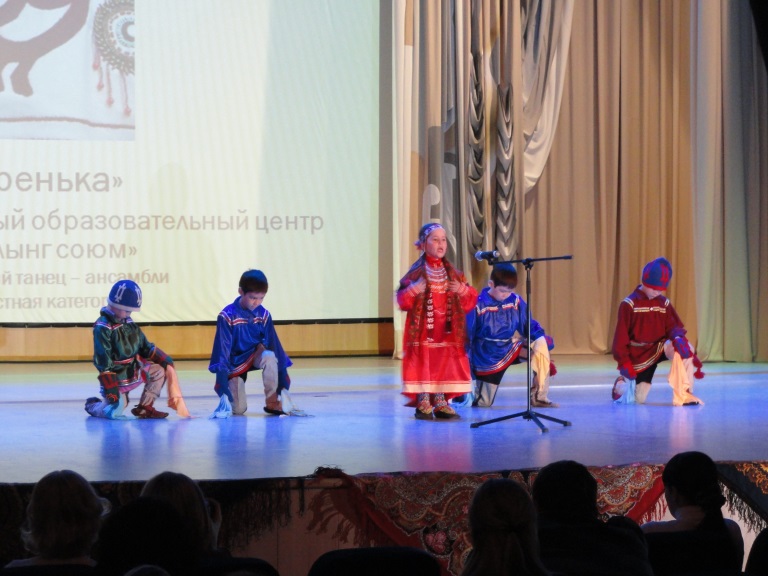 Эй! Куреньку заиграли,
все поджилки задрожали,
пляшет девушка смеётся, 
как налим скользит и вьется,
ноги гнутся в рог оленьий 
и плывёт, как гусь весенний, 
санквылтапы в звоне, в звоне, 
бей в ладони, бей в ладони
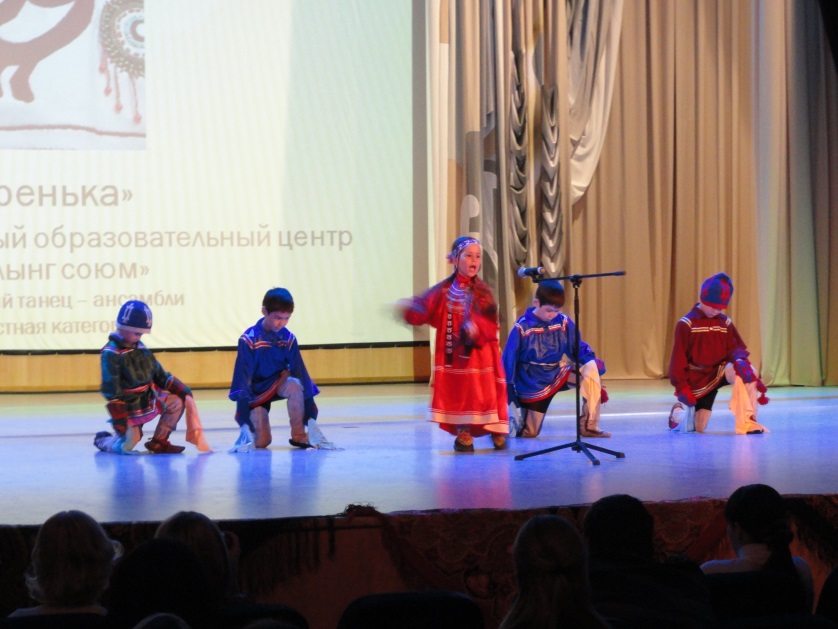 Мансийская песня Куренька
Куренька 
Ай, куренька, Семеновна,
Саквынга  нёлпа кит няраквел
Аги-оса йиквантанэкема
Аги-оса поргантанэкема.
Кай-я-го, кай=я-го, кай-я-я
Аги-оса йиквантанэкема
Аги-оса поргантанэкема.
Мирэ-го щалтум посынг колта,
Хумитэ-го щалтум касынг колта.
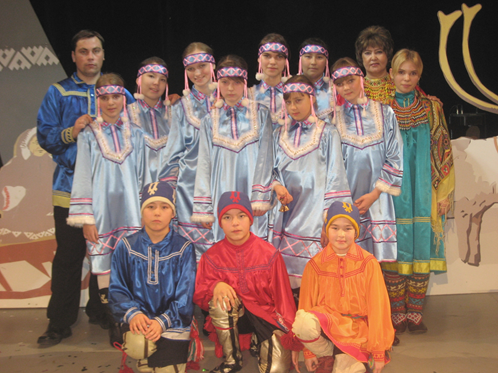 Основные характеристики танца
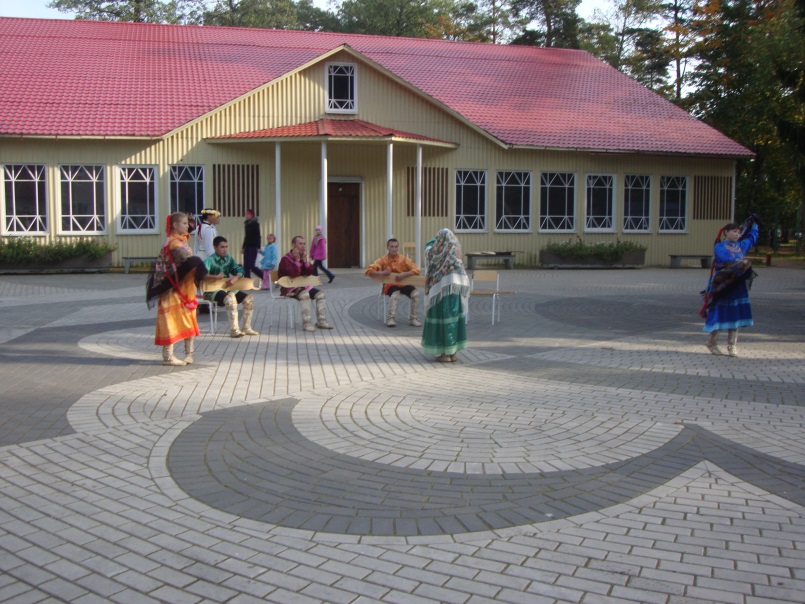 - это ритм (быстрое или медленное повторение и варьирование движений), рисунок (сочетание движений в композиции), динамика (размах движений), техника (степень владения телом и мастерство исполнения).
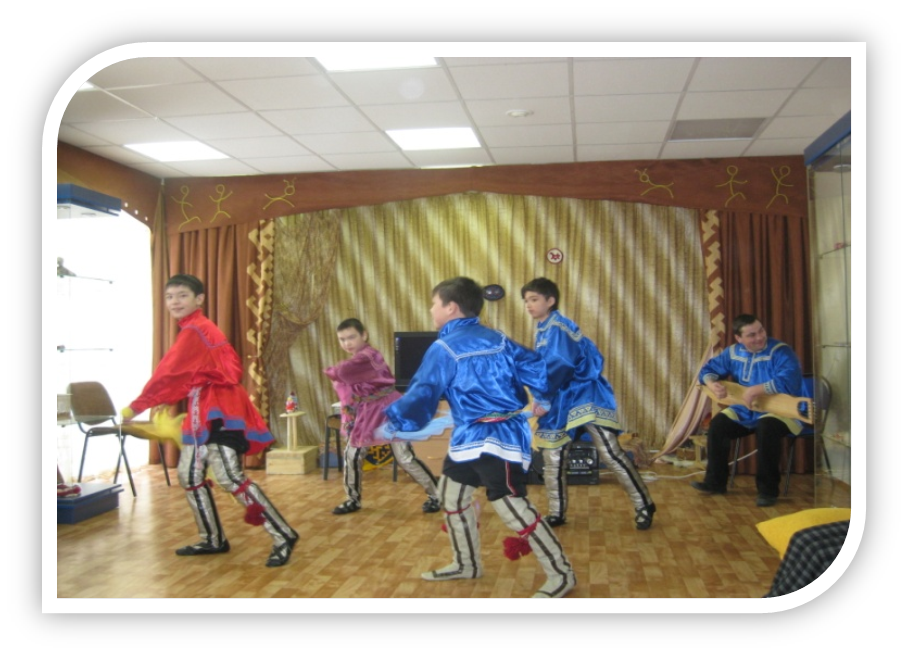 Танец  одним из самых выразительных искусств
Несёт в себе огромный эмоциональный заряд. Отдельного внимания заслуживает народный танец, занятие которым формирует любовь к своему культурному наследию, уважение к культурам других народов.
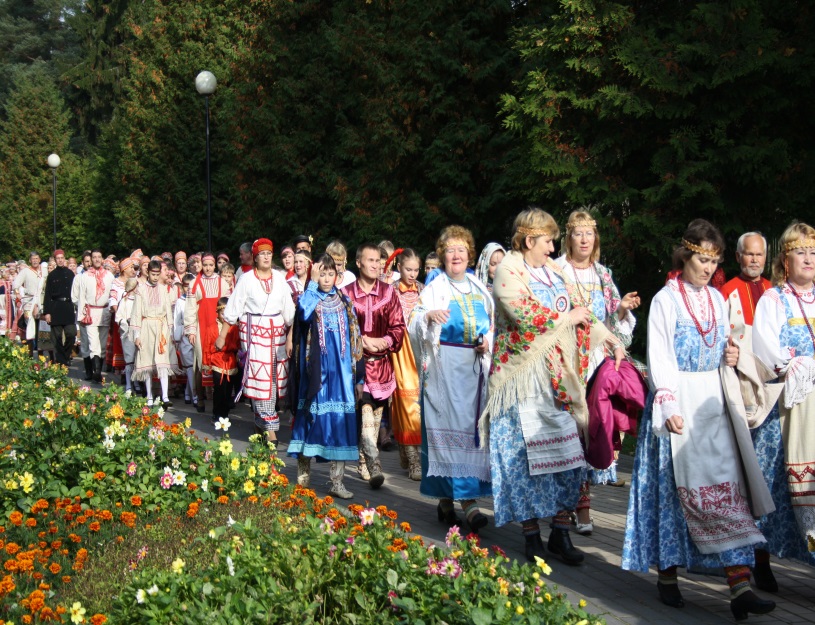 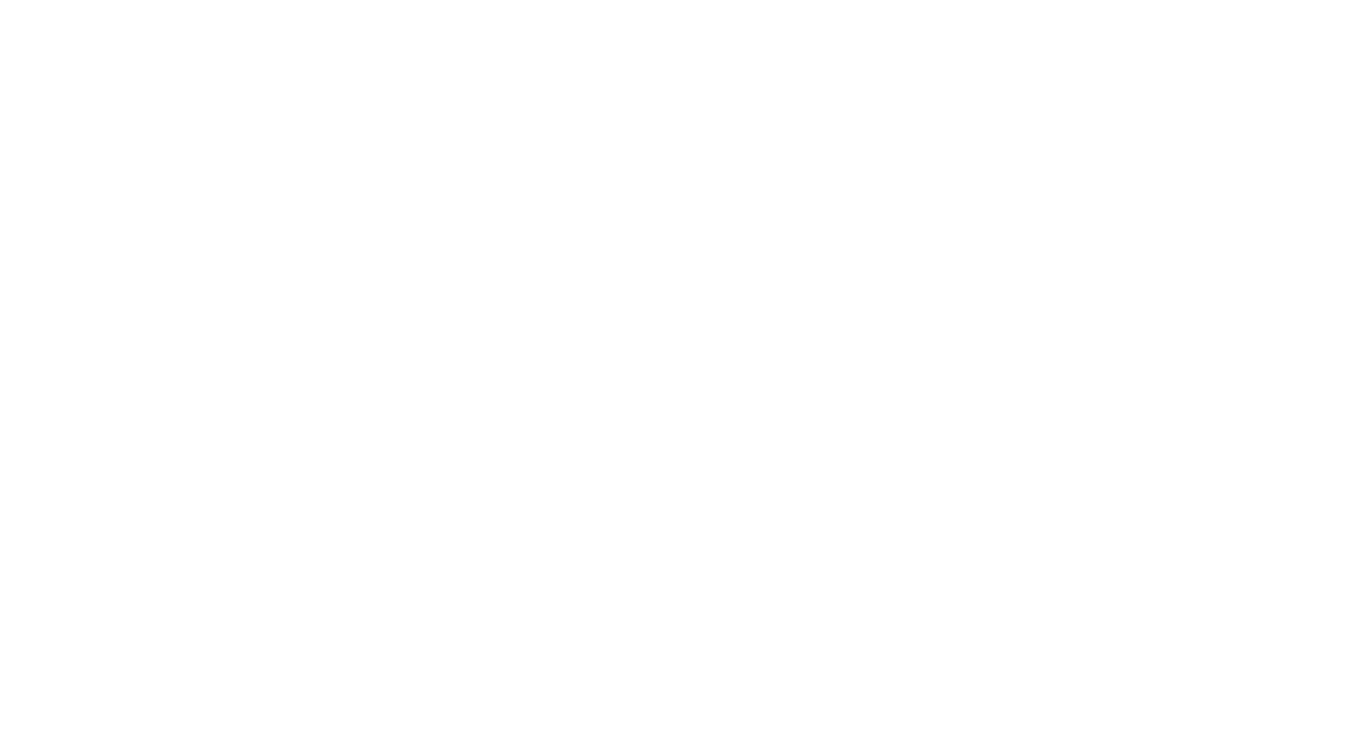 Специфика жанра народного танца требует хорошей физической подготовки, и разностороннего развития,
ПУМАЩИПА!
СПАСИБО!